LOGO
The Presentation Template
Reporter: 
Reporting time :
content
1
add your words here
2
add your words here
3
add your words here
4
add your words here
Add your title
add your text
This is an example text. Go ahead and replace it with your own text.
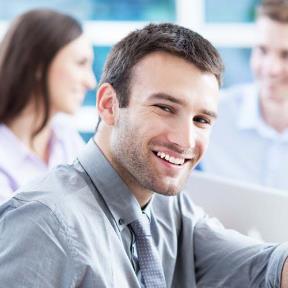 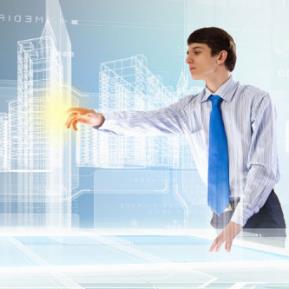 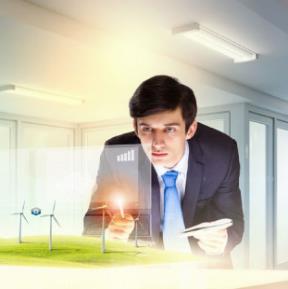 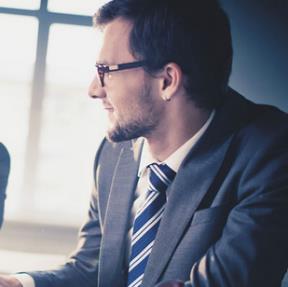 add your words here
add your words here
add your words here
add your words here
add your words here
add your words here
add your words here
add your words here
add your words here
add your words here
add your words here
add your words here
add your words here
add your words here
add your words here
add your words here
add your words here
add your words here
add your words here
add your words here
add your words here
add your words here
Add your title
Add your title
Add your title
Add your title
add your words here
add your words here
add your words here
add your words here
add your words here
add your words here
Add your title
Add your title
Add your title
Add your title
Add your title
add your words here
add your words here
add your words here
add your words here
add your words here
add your words here
add your words here
add your words here
add your words here
add your words here
add your words here
add your words here
add your words here
add your words here
add your words here
add your words here
add your words here
add your words here
add your words here
add your words here
add your words here
add your words here
add your words here
add your words here
add your words here
add your words here
add your words here
add your words here
add your words here
add your words here
add your words here
add your words here
add your words here
add your words here
add your words here
Add your title
add your title
add your words here
add your words here
add your title
add your words here
add your words here
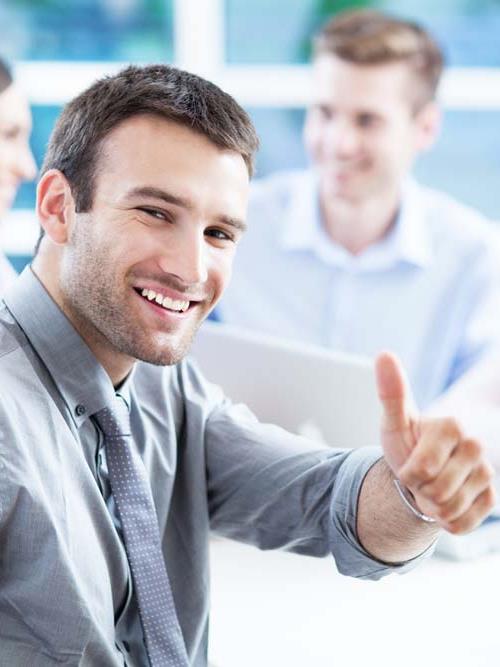 add your title
Everything will be ok in the end, if it's not ok, it's not the end.
Everything will be ok in the end, if it's not ok, it's not the end.
Everything will be ok in the end, if it's not ok, it's not the end. 
Everything will be ok in the end, if it's not ok, it's not the end.
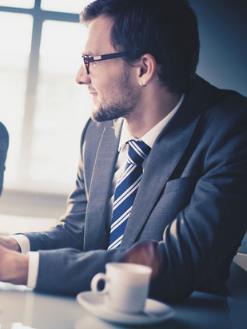 add your title
Everything will be ok in the end, if it's not ok, it's not the end.
add your title
add your title
add your words here
add your words here
Everything will be ok in the end, if it's not ok, it's not the end.
Everything will be ok in the end, if it's not ok, it's not the end.
add your words here
Add your title
add your title
Everything will be ok in the end, if it's not ok, it's not the end.
KEYWORD
KEYWORD
add your words here
add your words here
01
02
03
04
Add your title
Add your title
Add your title
Add your title
add your words here
add your words here
add your words here
add your words here
KEYWORD
KEYWORD
add your words here
add your words here
Add your title
Work in 2020
Work in 2021
add your text.add your text.add your text.add your text.add your text.add your text.add your text.
add your text.add your text.add your text.add your text.add your text.add your text.add your text.add your text.
VS
Plan completed: 30％
Plan completed :20％
Actual completion number :2 Million
Actual completion number :3 Million
Number of back payment :100 Million
Number of back payment :1 Million
Text
Text
text
text
01
02
03
04
text
text
Add your title
add your words here
add your words here
add your words here
Text
Text
KEYWORD
add your words here
KEYWORD
add your words here
KEYWORD
KEYWORD
KEYWORD
add your words here
KEYWORD
KEYWORD
KEYWORD
add your words here
KEYWORD
KEYWORD
KEYWORD
KEYWORD
add your words here
add your words here
add your words here
add your words here
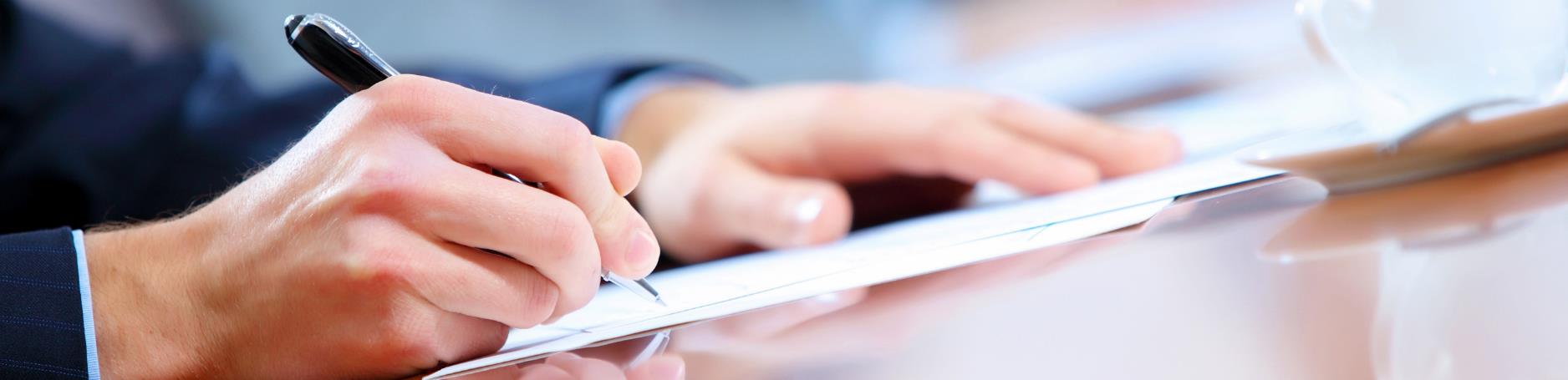 Add your title
add your words here
add your words here
add your text.add your text.add your text.add your text.add your text.add your text.add your text.
Add your title
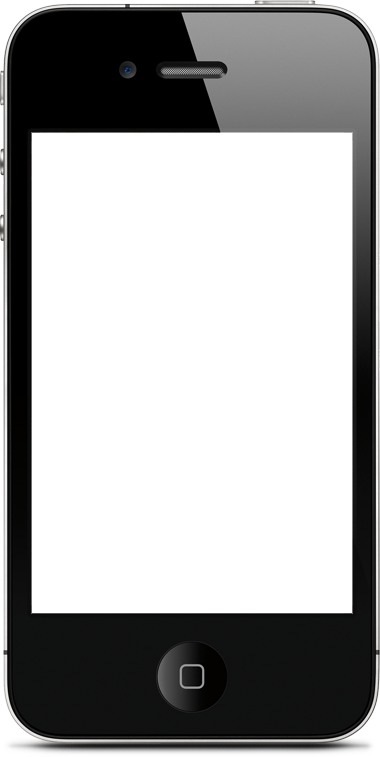 Add your title
add your words here
add your words here
Add your title
add your words here
add your words here
Add your title
add your words here
add your words here
add your words here
Add your title
add your words here
add your words here
Add your title
add your words here
KEYWORD
add your words here
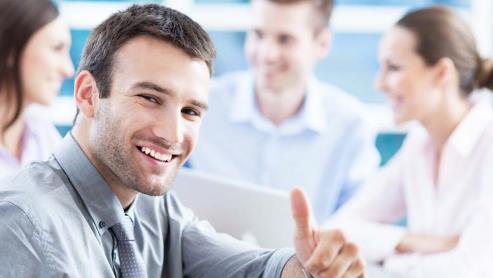 KEYWORD
add your words here
add your words here
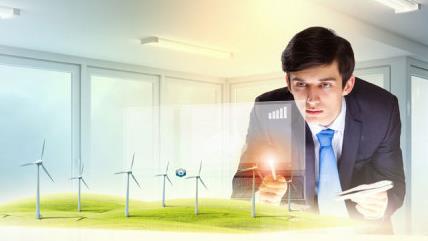 KEYWORD
add your words here
add your words here
KEYWORD
add your words here
add your words here
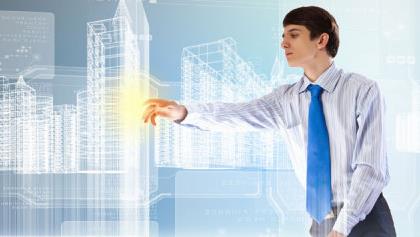 KEYWORD
add your words here
add your words here
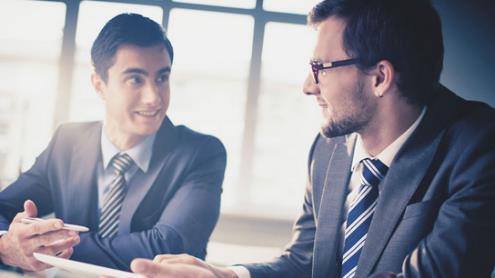 add your text.add your text.add your text.add your text.add your text.add your text.add your text.
add your text.add your text.add your text.add your text.add your text.add your text.
Keyword
Keyword
Keyword
add your text.add your text.add your text.add your text.add your text.
LOGO
thanks
The Presentation Template
reporter:  
Reporting time :